BOUTIQUE BUSINESS PPT TEMPLATE
The user can on on projector or computer, or print the presentation and make it into a film to be used in a wider field.
BUSINESS
Reported by:freeppt7.com.
Time:2030.08.20
Address:Xxx.City.Xxx.Area.Xxx.No.
Title text.
Title text.
Title text.
Title text.
01
02
03
04
The user can on on a projector or computer.
The user can on on a projector or computer.
The user can on on a projector or computer.
The user can on on a projector or computer.
The title text is added
PART
01
The user can on on projector or computer, or print presentation and make it into a film to be used in a wider field.
The title text is added here.
The user can on on a projector or computer.
Title text added.
Users can present on a projector or computer or print the presentation into film for use in a wider range of areas.
The title text is added here.
The user can on on a projector or computer.
Title text added.
Users can present on a projector or computer or print out a presentation to make film.
The title text is added here.
The user can on on a projector or computer.
Title text added.
Title text added.
Title text added.
Users can present on a projector or computer or print out a printed presentation to make film.
Users can present on a projector or computer or print out a printed presentation to make film.
Users can present on a projector or computer or print out a printed presentation to make film.
The title text is added here.
The user can on on a projector or computer.
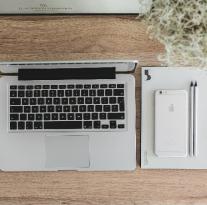 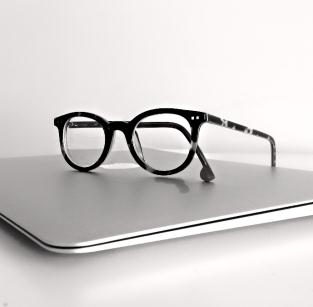 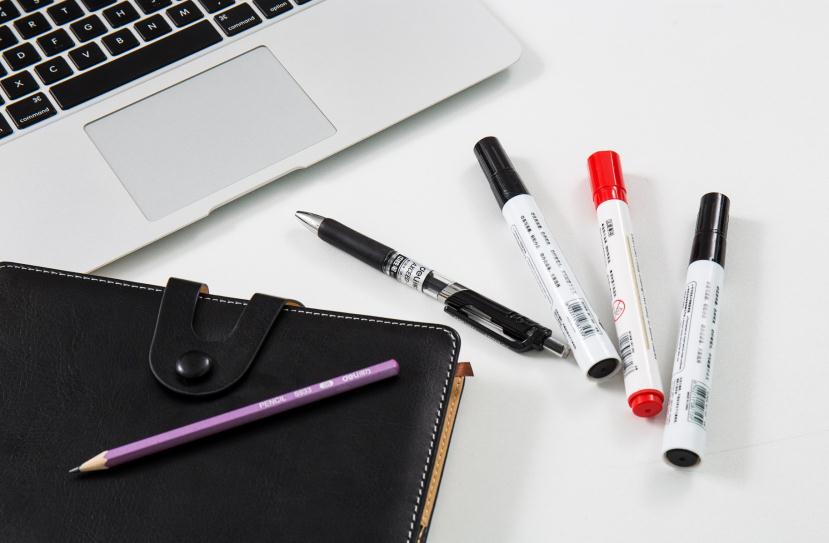 Title text added.
Title text added.
Title text added.
Title text added.
Users can be on a projector or computer.
Users can be on a projector or computer.
Users can be on a projector or computer.
Users can present on a projector or computer or print out a presentation to make film.
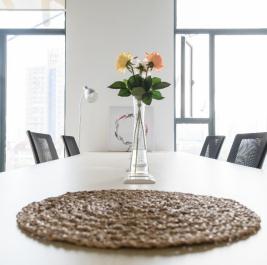 The title text is added
PART
02
The user can on on projector or computer, or print presentation and make it into a film to be used in a wider field.
The title text is added here.
The user can on on a projector or computer.
Users can present on a projector or computer or print the presentation into film for use in a wider range of areas.
Users can present or print presentations on a projector or computer.
Title text added.
Title text added.
Title text added.
Title text added.
Users can present or print presentations on a projector or computer.
Users can present or print presentations on a projector or computer.
Users can present or print presentations on a projector or computer.
Users can present or print presentations on a projector or computer.
The title text is added here.
The user can on on a projector or computer.
Title text added.
Title text added.
Title text added.
Users can present on a projector or computer or print out a presentation to make film.
Users can present on a projector or computer or print out a presentation to make film.
Users can present on a projector or computer or print out a presentation to make film.
The title text is added here.
The user can on on a projector or computer.
1。
2。
3。
Title text added.
Title text added.
Title text added.
Users can present on a projector or computer.
Users can present on a projector or computer.
Users can present on a projector or computer.
The title text is added here.
The user can on on a projector or computer.
Title text added.
Users can present on a projector or computer or print a presentation into film to be applied to a wider range of areas Where users can present on a projector or computer.
The title text is added here.
The user can on on a projector or computer.
Title text added.
Users can present on a projector or computer or print out a presentation to make film.
Users can present on a projector or computer.
Users can present on a projector or computer.
Users can present on a projector or computer.
Users can present on a projector or computer.
The title text is added
PART
03
The user can on on projector or computer, or print presentation and make it into a film to be used in a wider field.
The title text is added here.
The user can on on a projector or computer.
Title text added.
Users can make presentations on a projector or computer or print presentations into film Users can make presentations on projectors or computers Can print presentations into film Users can make presentations on projectors or computers or print presentations into film.
Step.
Step.
Step.
1。
2。
3。
The title text is added here.
The user can on on a projector or computer.
Title text added.
Title text added.
Title text added.
Title text added.
Users can present or print presentations on a projector or computer.
Users can present or print presentations on a projector or computer.
Users can present or print presentations on a projector or computer.
Users can present or print presentations on a projector or computer.
The title text is added here.
The user can on on a projector or computer.
Title text added.
Users can present on a projector or computer.
Title text added.
Users can present on a projector or computer.
Title text added.
Users can present on a projector or computer.
Title text added.
Users can present on a projector or computer.
The title text is added here.
The user can on on a projector or computer.
Text added.
Text added.
Text added.
Text added.
Users can present on a projector or computer.
Users can present on a projector or computer.
Users can present on a projector or computer.
Users can present on a projector or computer.
The title text is added here.
The user can on on a projector or computer.
Users can present on a projector or computer.
Users can present on a projector or computer.
Title text added.
Title text added.
Title text added.
Users can present on a projector or computer.
Users can present on a projector or computer.
Title text added.
The title text is added
PART
04
The user can on on projector or computer, or print presentation and make it into a film to be used in a wider field.
The title text is added here.
The user can on on a projector or computer.
Text added.
Text added.
Users can present on a projector or computer.
Users can present on a projector or computer.
Text added.
Text added.
Users can present on a projector or computer.
Users can present on a projector or computer.
Text added.
Text added.
Users can present on a projector or computer.
Users can present on a projector or computer.
The title text is added here.
The user can on on a projector or computer.
Users can present on a projector or computer or print a presentation into film Users can present on a projector or computer.
The title text is added here.
The user can on on a projector or computer.
75%
80%
62%
56%
Title text added.
Title text added.
Title text added.
Title text added.
Title text added.
Title text added.
Title text added.
Title text added.
Title text added.
Title text added.
Title text added.
Title text added.
The title text is added here.
The user can on on a projector or computer.
Users can present on a projector or computer.
99
Users can present on a projector or computer.
75
Users can present on a projector or computer.
50
Users can present on a projector or computer.
19
Thank you
The user can on on projector or computer, or print the presentation and make it into a film to be used in a wider field.
BUSINESS.
Reported by:freeppt7.com.
Time:2030.08.20
Address:Xxx.City.Xxx.Area.Xxx.No.